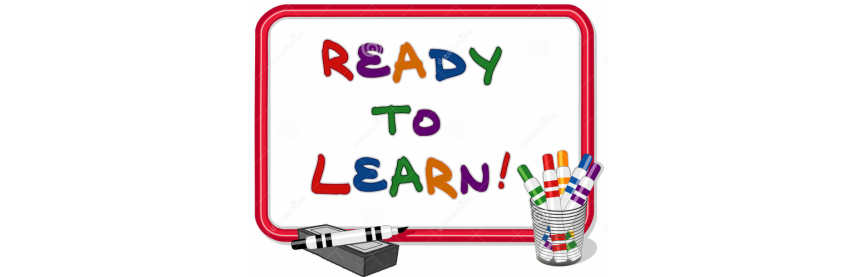 Simple Harmonic Vibration/ Motion (SHV/SHM)
In this session…….
How vibrations or oscillations create?
What is the main difference between vibration and oscillations?
What are the criteria of Simple Harmonic Vibration (SHV)?
How differential equation of SHV formed after creating force on an object?
In this session…….
General equation of SHV and its different terms.
How total energy of SHV calculate?
 Composition of two SHV
Lissajous Figure formation due to composition of SHV.
In this session…….
General concept of Damped and Forced Vibration
Discussion about some problem.
In this session…….
Problem:
A simple harmonic vibration equation is defined by Y = 10 sin (wt + ϕ). The displacement is 5cm at t = 0 sec. The time period of vibration is 2 sec. Find the epoch, (b) the phase angel at t = 4 sec and (c) phase difference between two points at 10 sec apart.
A simple harmonic vibration equation is defined by Y = 15 sin (100t + 60o). Find (a) the epoch, (b) the amplitude of motion, (c) the time period of motion, (d) frequency of vibration, (e) displacement at t = 2.5 sec, (f) Velocity at t = 2 sec  and (g) phase angel at 10 sec.